Stammfunktion eindeutig aus gegebenen Informationen bestimmen
Bsp. 1a) Bestimme jene Stammfunktion von f, für die die gegebene Bedingung gilt.
Bsp. 1b) Bestimme jene Stammfunktion von f, für die die gegebene Bedingung gilt.
Bsp. 1c) Bestimme jene Stammfunktion von f, für die die gegebene Bedingung gilt.
Bsp. 2a) Die Funktion f ist im Koordinatensystem gegeben. Bestimme jene Stammfunktion von f, für die die gegebene Bedingung gilt.
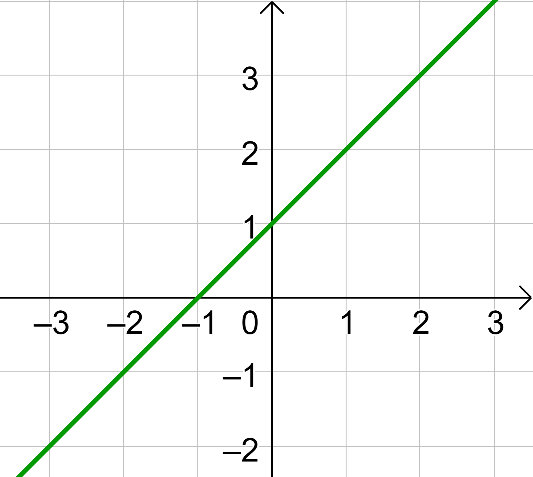 Bsp. 2b) Die Funktion f ist im Koordinatensystem gegeben. Bestimme jene Stammfunktion von f, für die die gegebene Bedingung gilt.
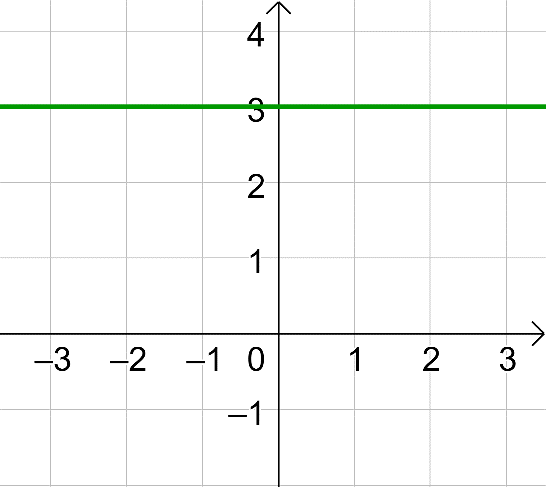